Lecture 1
Computer Simulation
Prof. Dr.Abbas H. Hassin Alasadi
Computer Information System
Computer Science and Information Technology
Basrah University
Email: abbashh2002@gmail.com
2
Systems and System Environment
A system is defined as a groups of objects that are joined together in some regular interaction  toward the accomplishment of some purpose.
An automobile factory: Machines, components parts and workers operate jointly along assembly line
 A system is often affected by changes occurring outside the system: system environment. 
 Factory : Arrival orders
 Effect of supply on demand : relationship between factory
output and arrival (activity of system)
 Banks : arrival of customers
3
Systems Components
Entity       :An object of interest in the system : Machines in factory
 Attribute  : The property of an entity : speed, capacity
 Activity     :A time period of specified length :welding, stamping
 State        :A collection of variables that describe the system in any time : status of machine (busy, idle, down,…)
 Event : A instantaneous occurrence that might change the state of the system: breakdown
Endogenous (ذاتي النمو):  Activities and events occurring with the system 
 Exogenous (خارجي):  Activities and events occurring with the environment.
4
Examples of Systems and their Components
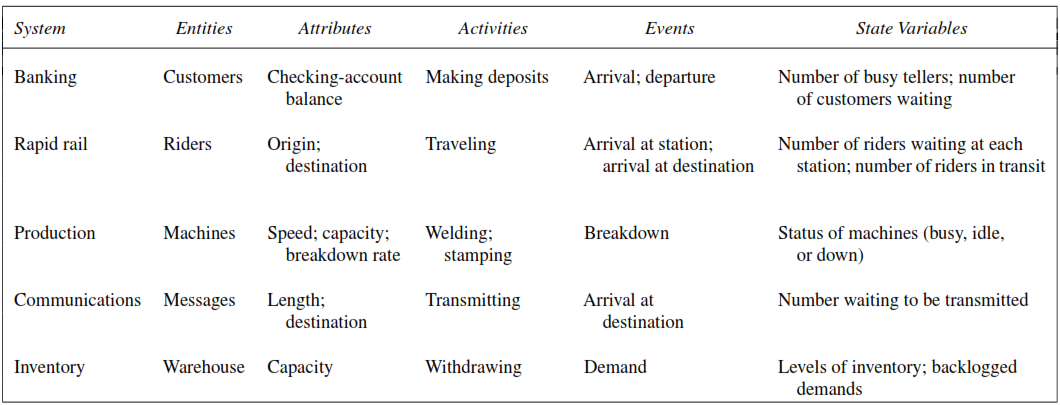 5
Model of a System
To study the system
 it is sometimes possible to experiments with system
 This is not always possible (bank, factory,…)
 A new system may not yet exist
Model: construct a conceptual framework that describes a system
 It is necessary to consider those accepts of systems that affect the problem under investigation (unnecessary details must remove)
6
Types of Models
Models can be classiﬁed as being mathematical or physical. 
A mathematical model uses symbolic notation and mathematical equations to represent a system. 
A simulation model is a particular type of mathematical model of a system. 
A physical model is a larger or smaller version of an object such as the enlargement of an atom or a scaled-down version of the solar system.
The End of Lecture 1